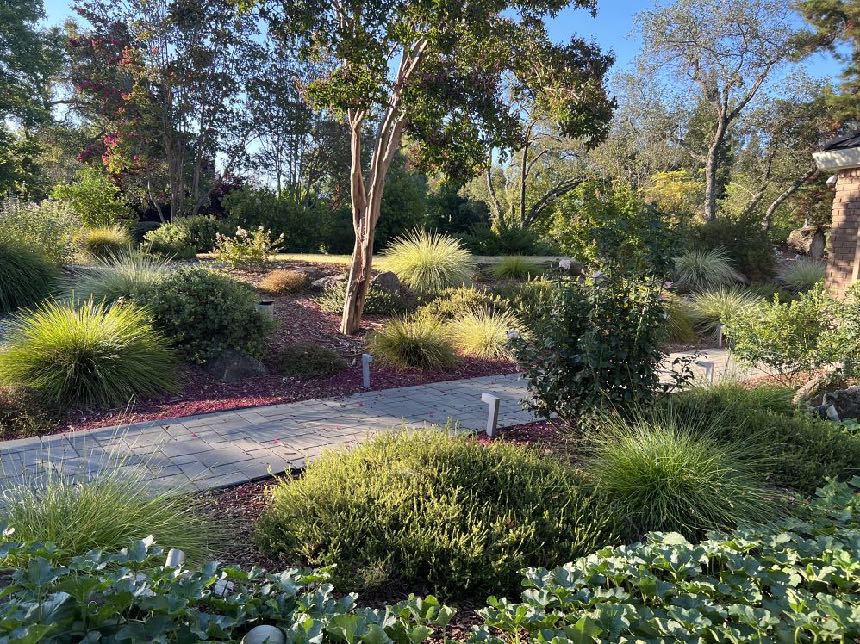 Designing 
Water-wise 
Gardens
[Speaker Notes: Created November 2022; approved April 2023; Converted December 2023
Created by:  Marianne L. Calhoun, UC Master Gardener of Placer County 
Audience:  Hands-on gardeners 
Publicity:  Have you wondered how to create a water-wise garden? Hands-on gardeners will learn six steps for transforming their landscape plus plants to consider, inspiring visuals, and online resources.

Bit about myself:  
after being raised on the East Coast, moved to the West Coast over 30 years ago;
upon retiring, studied landscape design + horticulture; then joined MG in 2019; 
documented the transformation of our property to a water-wise garden over six years;
now I’m passionate about sharing approaches, lessons learned, wonderful plants & resources with all of you!

* All photos are credited to Marianne Calhoun]
Who Are Master Gardeners?
Master Gardeners of Placer County
Extend research-based, sustainable gardening and composting information
Present accurate, impartial information to home gardeners
Encourage public to make informed gardening decisions
[Speaker Notes: May not know we are trained volunteers & organized by county
We have 150 MG in Placer County to help you make informed gardening decisions!]
Who Are Master Gardeners?
Where to find us…
Online, in the Media, and Special Publications
Hotline: Call (530) 889-7388 or submit your questions online
Website: pcmg.ucanr.edu
Facebook, Instagram, X, YouTube
Gold Country Media monthly column 
Curious Gardener quarterly newsletter on our website
Gardening Guide and Calendar
[Speaker Notes: Sign up online for our free quarterly newsletter - Curious Gardener;
long articles are posted separately so they can be found by topic]
Who Are Master Gardeners?
Where to find us…
Workshops, Fairs and Festivals, and Special Events
Speakers by Request 
Workshops (various venues, check website)
Farmers’ Markets (seasonal: Auburn, Lincoln, Roseville)
Fairs and Festivals Booths (varies)
Garden Faire (April)
Mother’s Day Garden Tour (May)
[Speaker Notes: we are now at three farmers markets; great place to ask gardening questions in person]
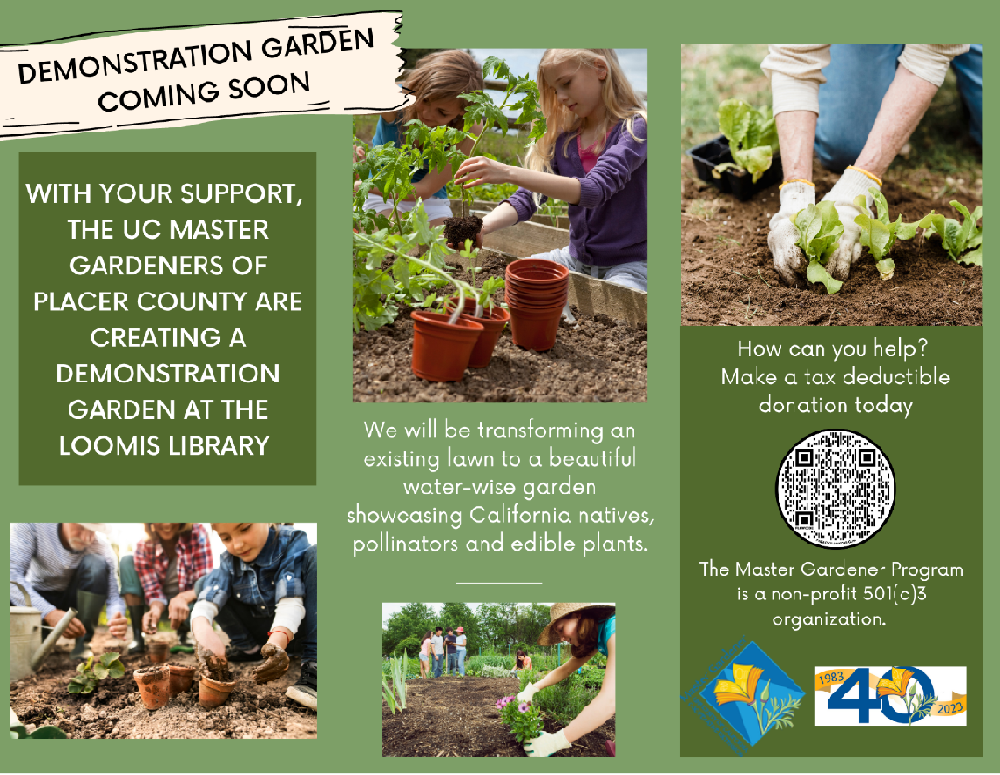 NEW
DEMO
GARDEN

Planted
December ’23
[Speaker Notes: Visit our new MG demo garden @Loomis Library!]
RAISE YOUR HAND IF YOU HAVE:
Learned which of your trees thrive with low water?  

 Created a scaled plan of your property?

 Kept information about your plants? 

 Downsized your thirsty lawn? 

 Moved plants to high, moderate + low water zones?
High
Moderate
 Water
APPROACH 
TO
WATER-WISE 
GARDENS
Low Water Zones
[Speaker Notes: IRRIGATION ZONE = ZONE = HYDROZONE
Plants share same water + exposure needs

Graphic adapted from Green Gardener Training Program for professionals, Fall 2015
https://ucanr.edu/sites/GreenGardener/Becoming_a_GREEN_GARDENER/]
SIX STEPS

1.   Assess Your Landscape

2.  Research Your Trees

3.  Prepare a Base Plan

4.  Downsize Your Thirsty Lawn

5.  Design Irrigation Zones

6.  Select Water-wise Plants
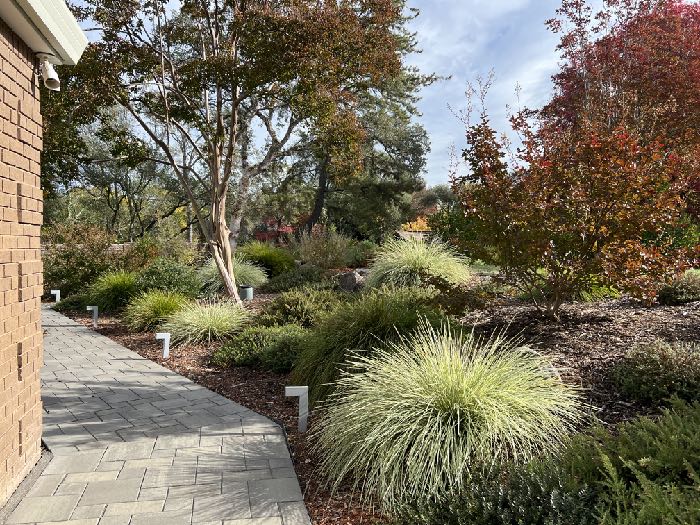 Step 1.  Assess Your Landscape
Views
 Wish to screen?
 Wish to enhance?

Ratio
 Public:private:semi-private?

Trees + Shrubs
 Blocking windows?
 Overhanging roof?
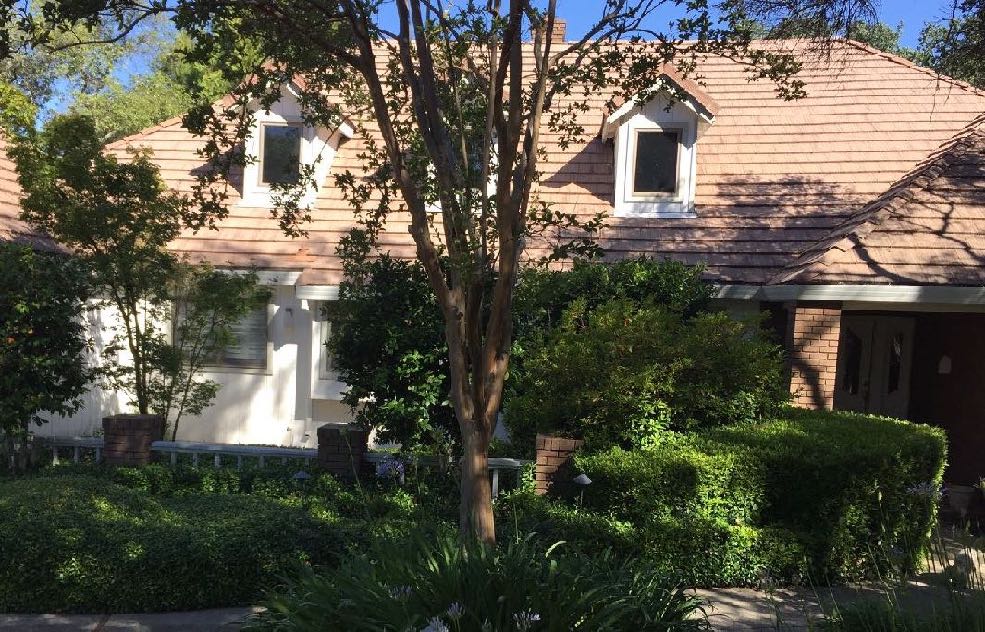 [Speaker Notes: Photo of our house purchased from original owners after 35 years

At your own property:
1. Look from the street towards house
2. Look outwards from your windows + doors]
GRASS THRIVING?
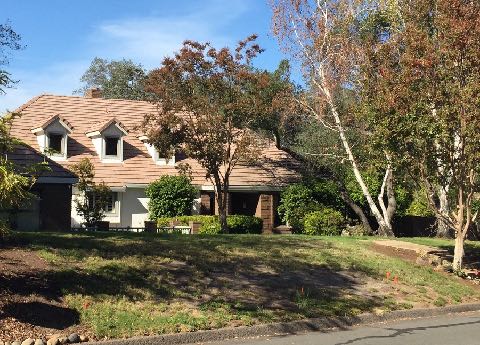 On slopes

 Shady areas

 Competing with roots

 Well trodden paths

 Small odd shapes
[Speaker Notes: Any questions about assessing your landscape??]
Names:  common + Latin

  Exposure:  full sun, sun-shade, shade

  Water:  high, moderate, low

  Sizes:  height + width

  Origin:  Asia, California, Mediterranean…
Step 2.  

Research 
Your Trees
[Speaker Notes: You’ll be designing around existing trees

Origin will inform you about the environment in which the plant thrives]
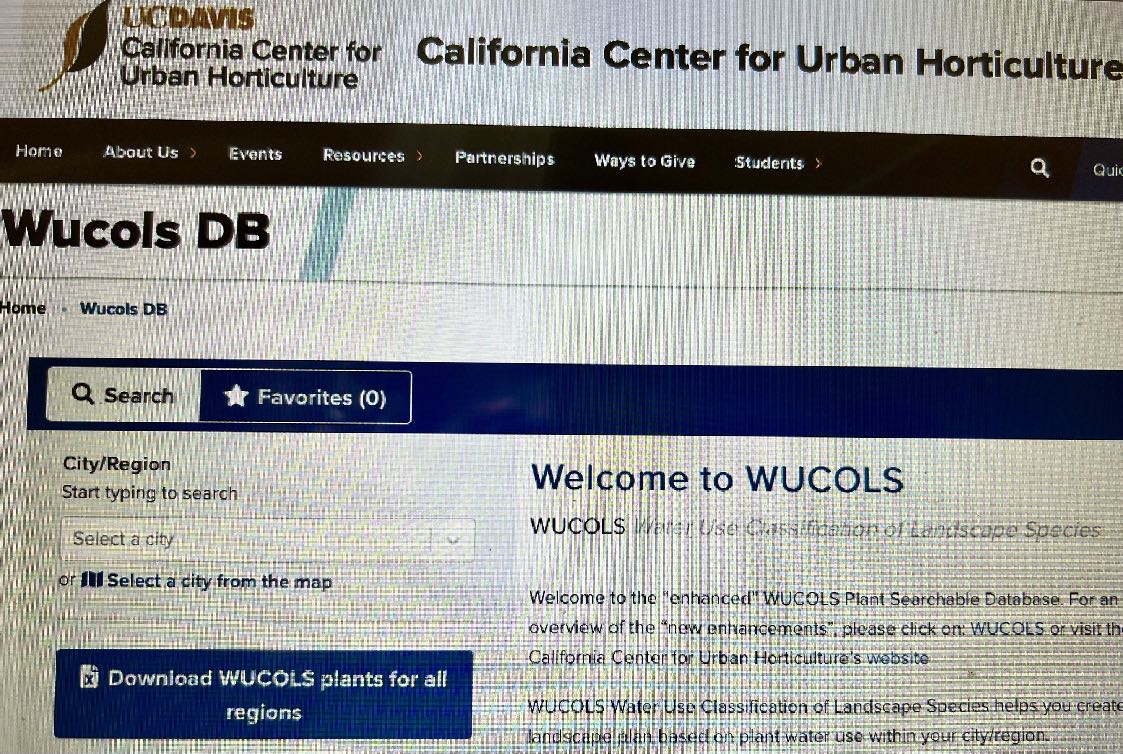 RESEARCH 
EACH TREE’S
WATER NEED
Water Use Classification 
of Landscape Species
[Speaker Notes: WUCOLS https://ccuh.ucdavis.edu/wucols-db
free website detailing plants in California is housed at UC Davis

1. enter your city. 2. Enter Common or scientific plant name

"Using WUCOLS IV Plant Database to Hydrozone Effectively"
https://ucanr.edu/blogs/blogcore/postdetail.cfm?postnum=27809]
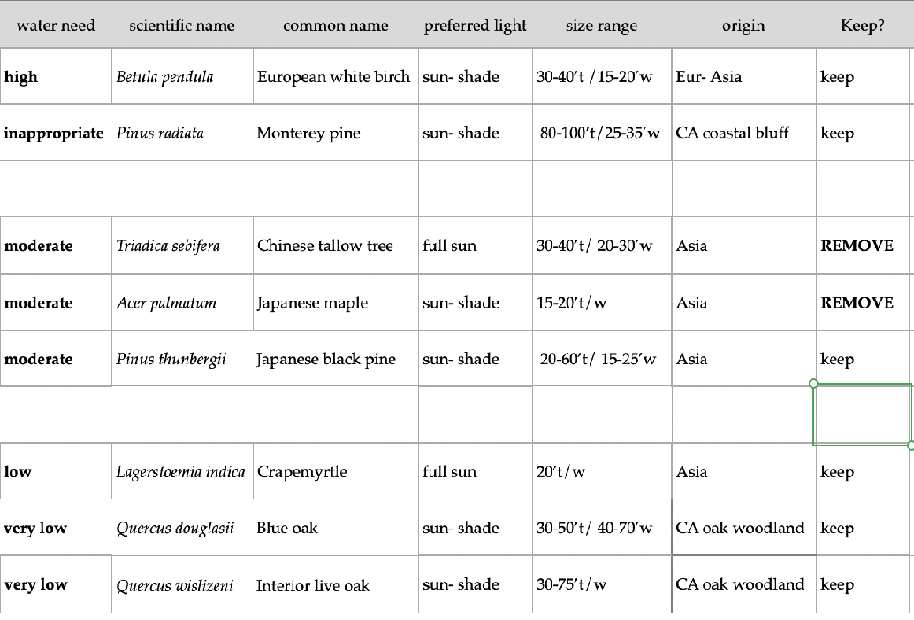 EXAMPLE: COLLECTING
TREE INFO
Sorted by water need
[Speaker Notes: Example how I collected info after purchasing home (inspired by plant identification classes, Portland Community College)

Maples were facing south in full sun & not happy

Any questions about researching & organizing info on existing trees??]
Evergreen or deciduous  

 Texture + shape 

 Seasonal interest

 Attracts birds, butterflies, bees

 Prefers clay or sandy loam soil
CONSIDER 
ADDITIONAL 
INFO
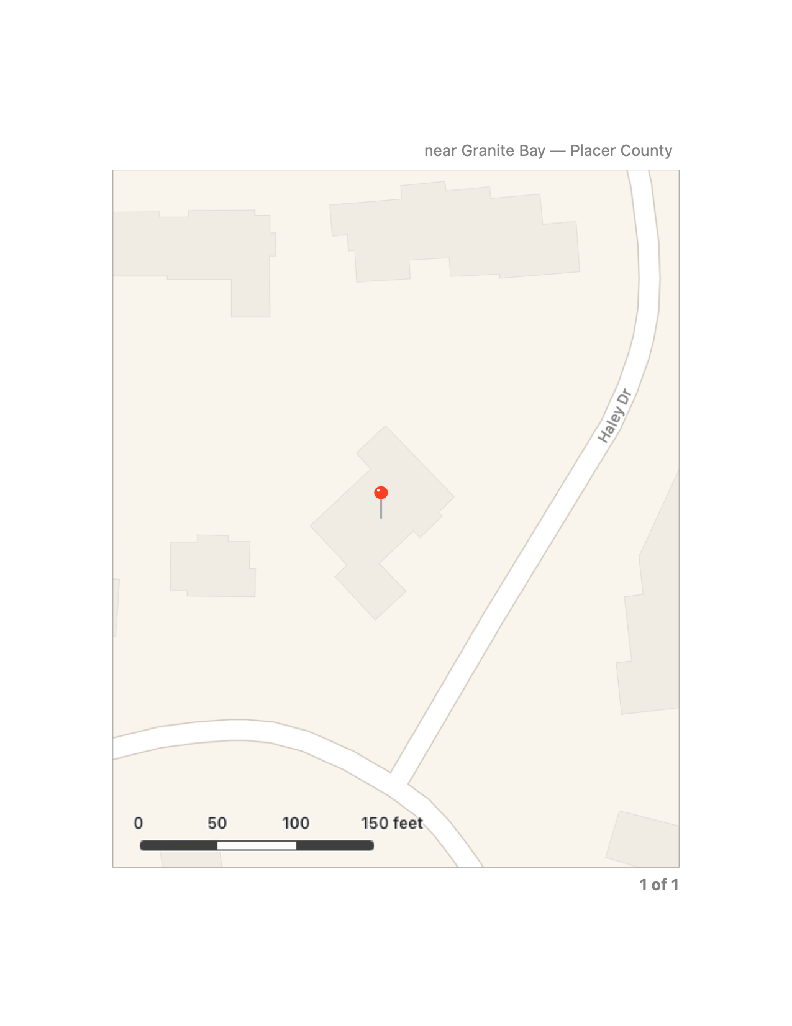 Step 3.  
Prepare a Base Plan
1. ‘Plat’ from real estate records

2.  Mapping app on computer

  Take screenshot
  Include scale 
  Print on largest size paper
[Speaker Notes: Plat is terminology for record of the property
2. Google Maps shows house in relationship to street

* Don’t need to be landscape designer or buy landscape design app *]
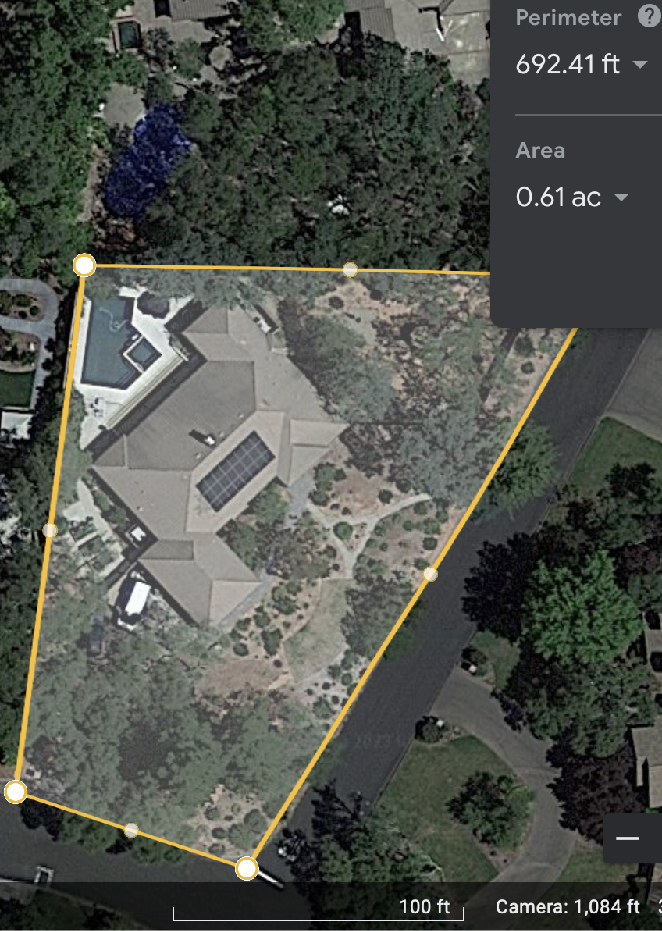 EXAMPLE:

FROM
GOOGLE EARTH
[Speaker Notes: Google Earth Pro version has more features such as historical imagery

This example was taken after our lawn was downsized]
Property lines

  Arrow pointing north

  5’ increments to scale

  Hardscape:  driveway, paths, pool

  Softscape:  trees + large shrubs
ADD 
PERMANENT 
FEATURES
[Speaker Notes: Hint: iPhones have a compass app which will indicate North]
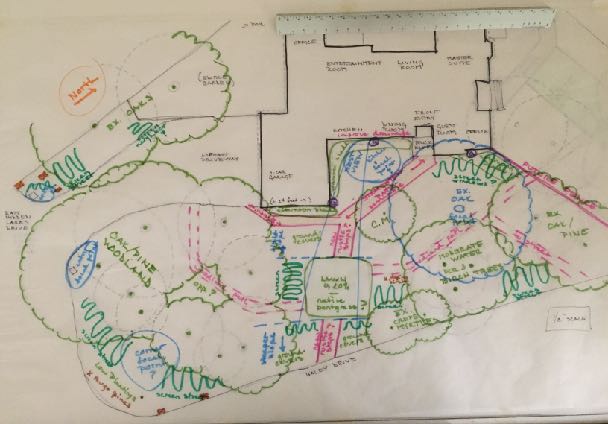 SKETCH
YOUR WISH LIST
Smaller lawn?

 Screen busy street? 

 Multiple paths?
[Speaker Notes: This is the fun part! Use colored pencils or markers on tracing paper over the Base Map

Consider what you might want to change
Example: squiggles = privacy; pink was for potential paths; lawn was a smaller central area

Any questions about preparing a Base Map??]
Step 4.  
Downsize Your Thirsty Lawn
Flat plane 
 Full sun               
 Drought tolerant grass
Best Lawn



Best Shape
Square 
 Series of squares
 Sprinklers in corners
[Speaker Notes: Learned from Irrigation Design class at American River College
Squares are also easier to mow; mine now takes 10 minutes!

https://homeguides.sfgate.com/typical-lawn-sprinkler-layout-37358.html

"The drought needs not be a death sentence for lawns"
https://ucanr.edu/?blogpost=18306&blogasset=2578]
DOWNSIZED LAWN

550 vs. 3,300 SF
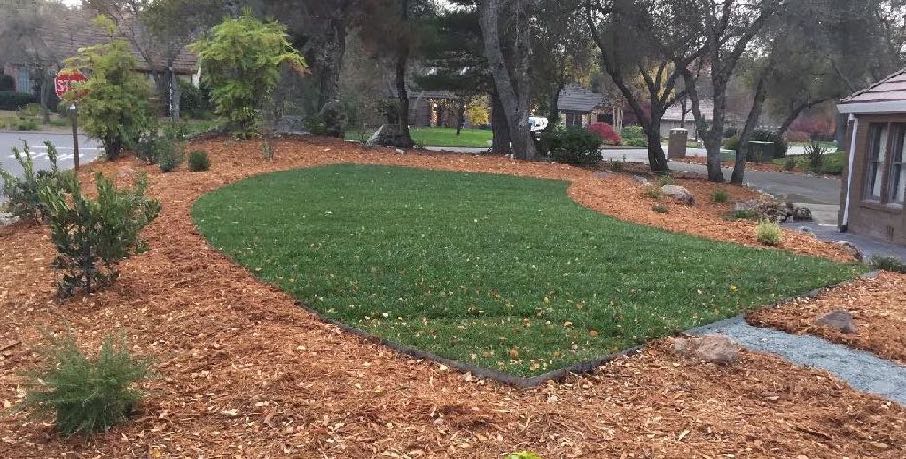 flat plane + full sun +
  drought tolerant grass
[Speaker Notes: Example has highly drought tolerant sod from Delta Bluegrass
https://www.deltabluegrass.com/sod-products/residential-commercial-sod/]
WISHFUL 
THINKING
five years later


Lawn was
series of squares
+ surrounded
by perennials
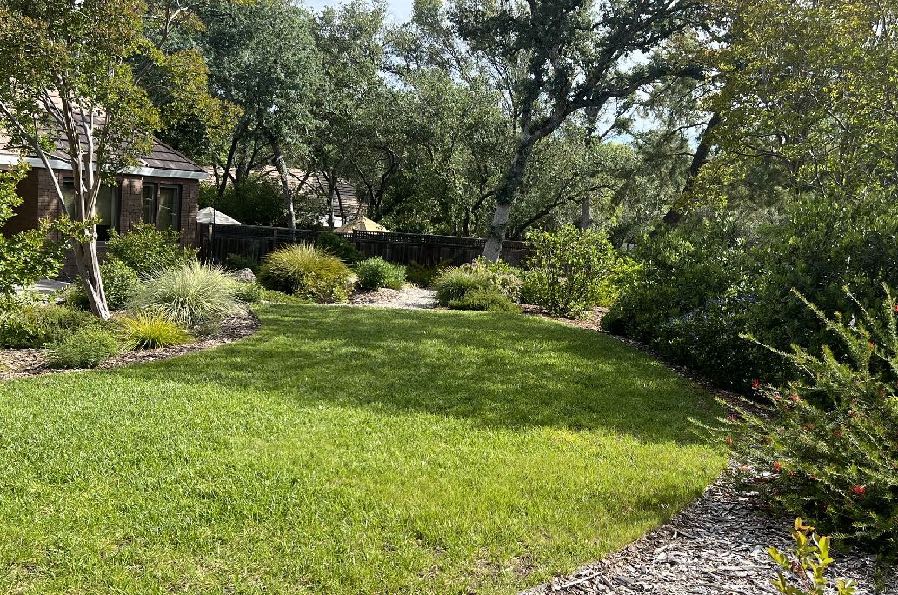 [Speaker Notes: One side with small plants are very happy, yet other side is encroaching…]
LESSONS LEARNED


Sprinklers 
along Curves



Large Shrubs 
surrounding Lawn
not efficient watering pattern
 constantly need to adjust
 consider series of squares
create shade on lawn
 grow wider than anticipated
 need to be constantly trimmed 
 consider perennials or sub-shrubs
[Speaker Notes: Any questions about downsizing your thirsty lawn from design point of view??]
Step 5.  Design Irrigation Zones
IRRIGATION ZONE =
ZONE = HYDRAZONE

 Plants share water + exposure needs

 Lawn may be one hydrozone

 Group existing trees as appropriate
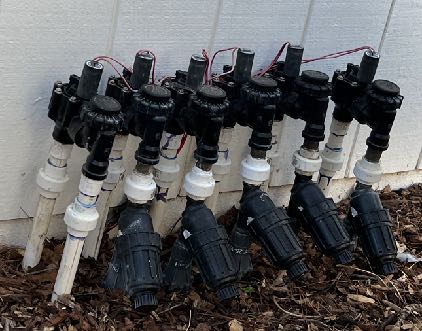 [Speaker Notes: Photo shows 1 valve for overhead spray on lawn & 5 valves for inline drip zones in garden beds

Example of zone names: Mediterranean Front Slope, Asian Entry Garden, Edible Garden, Native Woodland G

“Solutions for Drought Gardeners: Hydrozones"
https://ucanr.edu/blogs/blogcore/postdetail.cfm?postnum=17992]
LEARN FROM APPROACH TO FIRESCAPING
Most important defensible space
  Hardscape + well irrigated small plants

  Illustrate "less is more”
  Lawn, islands of plants, permeable paths

  Well-spaced large shrubs + shade trees
0-5’ Zone


5-30’ Zone


30-100’ Zone
[Speaker Notes: Firescaping is landscaping to prevent fires

https://firesafemarin.org/create-a-fire-smart-yard/firescaping/]
BLEND FIRESCAPING + WATER-WISE
Small areas close to house
  Flowers, raised beds, lawn
  Aids in defensible space


  Larger areas away from house
  Well-spaced trees + large shrubs
  Separated by permeable hardscape
Moderate + High
Water Zones



Low Water Zones
[Speaker Notes: Permeable means water penetrates your hardscape, such as gravel

"Fire-wise Water-Wise Landscaping"
https://www.pcwa.net/smart-water-use/fire-wise-landscaping]
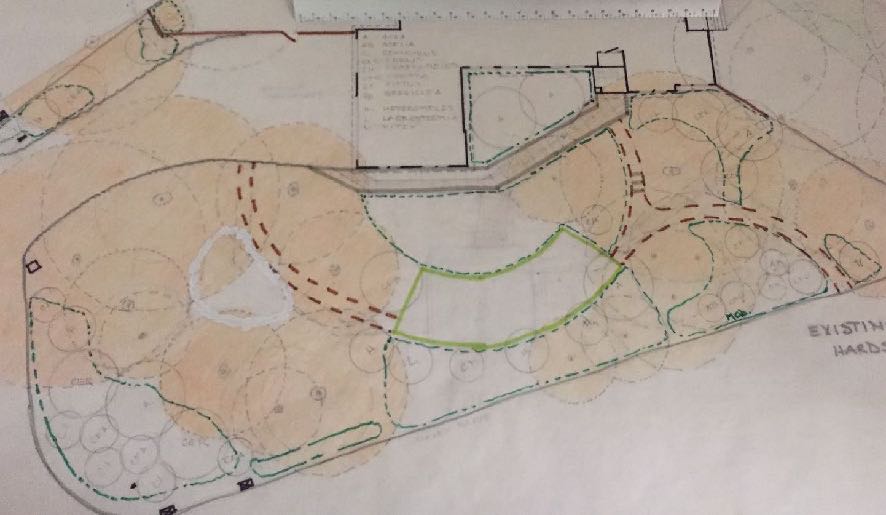 DESIGN ZONES


Around
existing trees
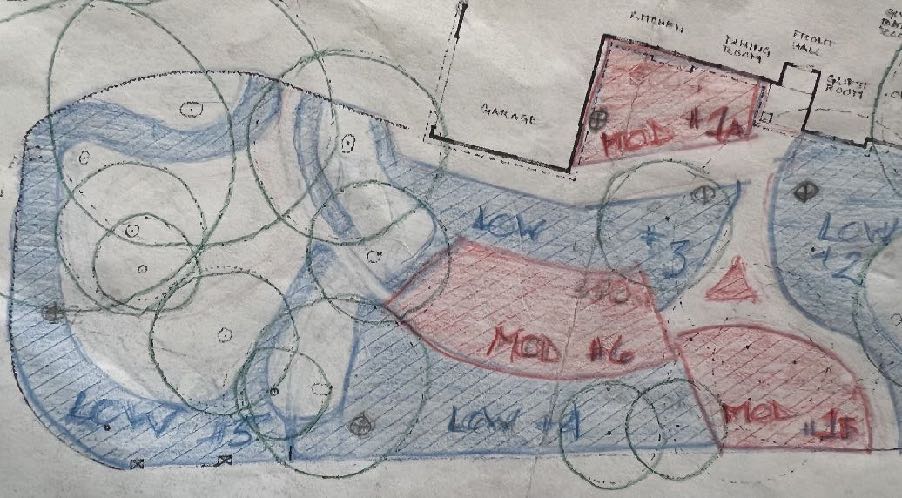 Low water zones:  
Crape myrtle 
+ Oak trees
[Speaker Notes: 1st.  Approximated areas of tree canopies
2nd  Determined sunniest/flat area for lawn
3rd.  Added several permeable paths 
4th.  Designed multiple zones around existing trees

Any questions about designing multiple irrigation zones??]
Step 6.  Select Water-wise Plants
that thrive in hot summers
Placer Nature Center, Auburn

  San Juan Water District W.E.L. Garden, Granite Bay

  Fair Oaks Horticultural Center, Sacramento (MG)
Visit Public  
"Water Efficient 
Landscape" 
Gardens
[Speaker Notes: MGs have Sherwood DG outside Placerville & DG at Nevada Irrigation District
And new garden in Loomis!]
Deciduous trees for shade in SW/W

  Variety of flowering shrubs for privacy

  Colorful perennials along pathways

  Succulents in containers
ENVISION 
NEW 
PLANTINGS
[Speaker Notes: Lots of things to contemplate as you envision new plantings]
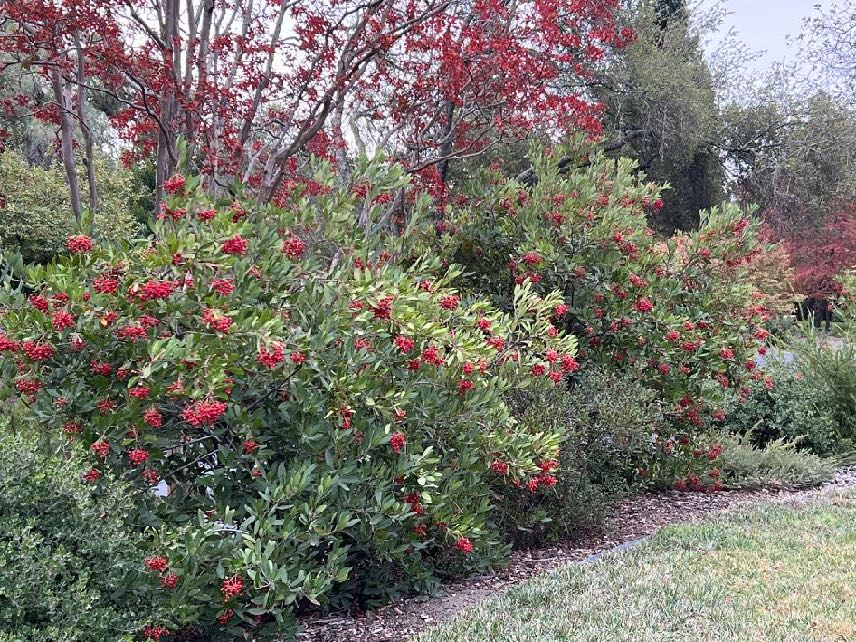 CONSIDER 
LOW WATER PLANTS FROM CALIFORNIA
Toyon

Ceanothus

Manzanita

www.calscape.org
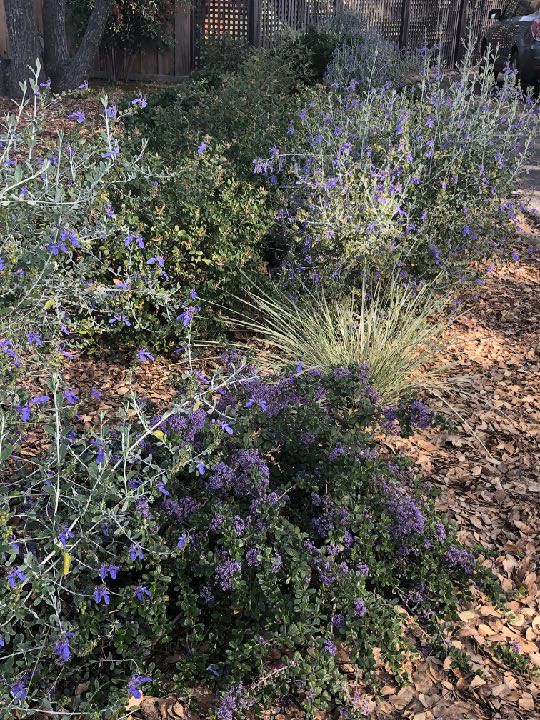 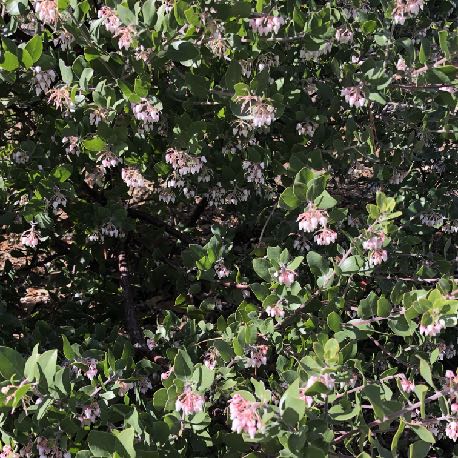 [Speaker Notes: I begin by considering native plants from California, ideally from Placer County
(Adapted to our environment, attract native birds and beneficial insects, require very little maintenance)

I first select evergreen shrubs; later perennials
- Heteromeles arbutifolia/ Toyon (All-Star)
- Ceanothus maritimus ‘Valley Violet’/ Wild lilac (All-Star)
- Arctostaphylos densiflora 'Howard McMinn'/ Vine Hill Manzanita (All-star)]
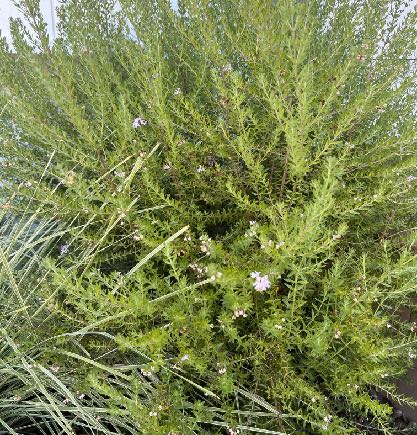 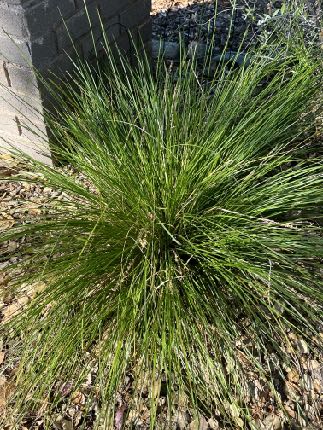 CONSIDER 
LW PLANTS 
FROM AUSTRALIA
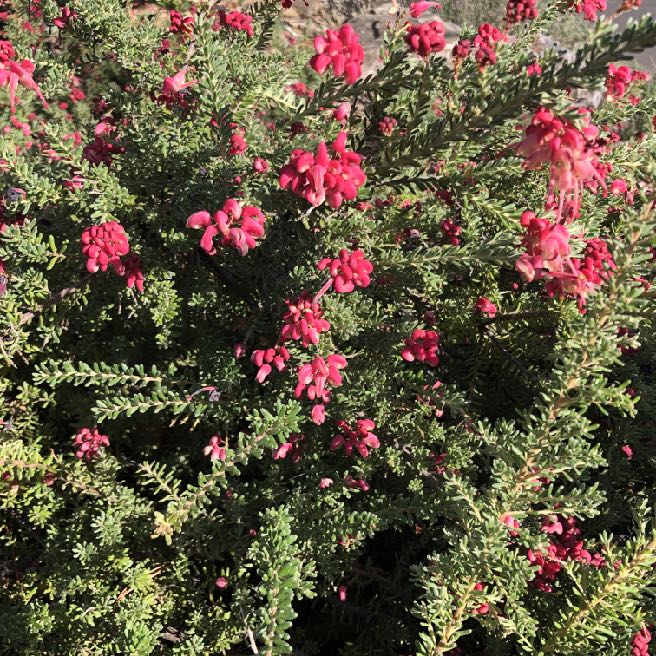 Coast rosemary 

Lomandra

Grevillea
[Speaker Notes: I next look at evergreen shrubs from Australia, which thrive is the same conditions as our native plants.
Again these three plants come in many sizes and colors:

Westringia fruticosa ‘Morning Light’/ Coast rosemary
- Lomandra longifolia 'Roma’/ Platinum beauty lomandra (UC Davis Blue Ribbon)
- Grevillea lanigera ‘Coastal Gem’/ Wooly grevillea]
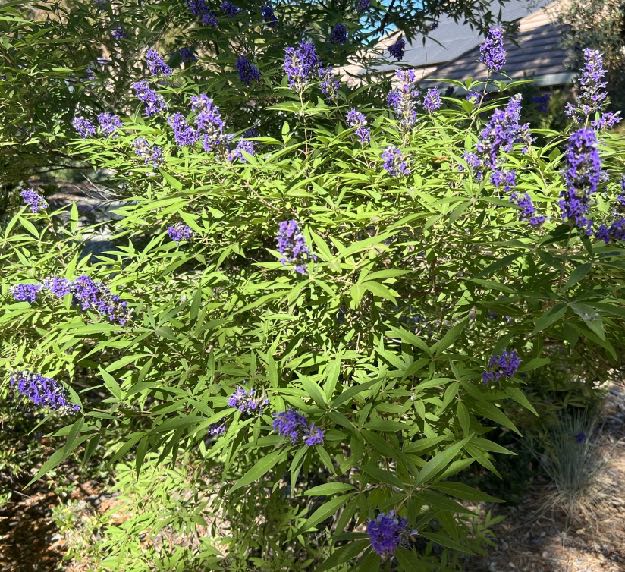 CONSIDER 
LOW WATER
MEDITERRANEAN
PLANTS
Chaste tree

Jerusalem sage

Bush germander
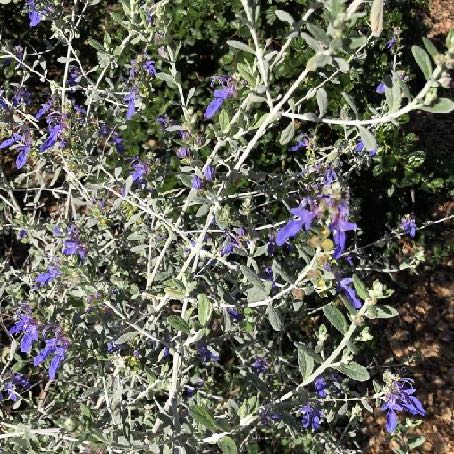 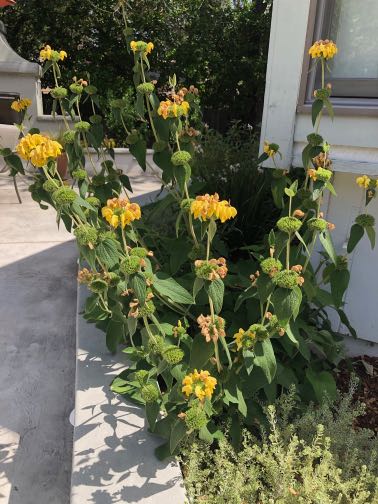 [Speaker Notes: Lastly, I consider shrubs from Mediterranean climates; also come in many sizes and colors:

Vitex agnus-castus / Chaste Tree (UC Davis Blue Ribbon)
Phlomis fruticosa 'Edward Bowles' / Jerusalem sage 
- Teucrium fruiticans 'Azureum’/ Bush germander (All-Star)]
NARROW OPTIONS
75-80% evergreen
  Variety plant + foliage shapes
  Large, medium + small textures


 Small trees: 1 or 3
 Flowering shrubs: 3 or 5
 Herbaceous plants: 3, 5, 7, 9
Year-round interest
Repeat 
for unity
[Speaker Notes: Learned from Plant Composition class at Portland Community College

Note: odd numbers are preferable design approach]
EXAMPLE AFTER FIVE YEARS
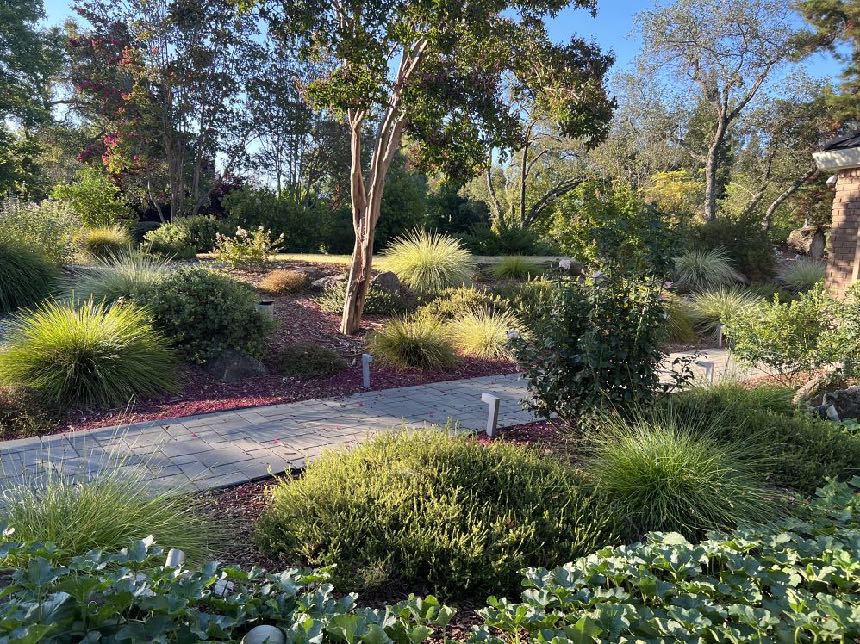 Small Lawn

watered 2x week

Slope

watered 1x week 

Foreground

watered 2x week
[Speaker Notes: Early August:

Lawn = .7”
Slope = .4”
Foreground = .6”]
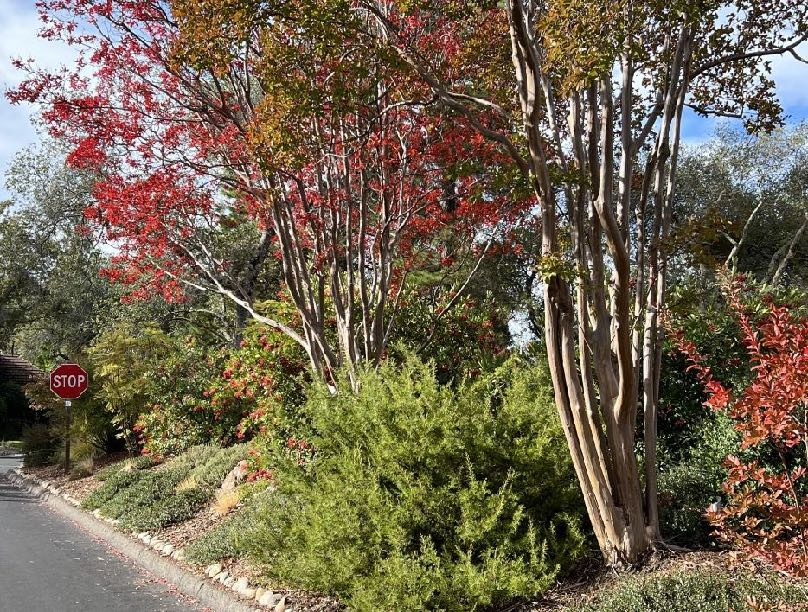 LOW WATER ZONES 
ALONG STREET
Watered 1x week
[Speaker Notes: colorful LW plants in LW zones:

1. FALL: flowering hedgerow increases privacy plus habiitat;
Designed around existing Crape myrtles; Added grevillea, toyon, manzanita and ceanothus

2. SPRING: Designed around existing oak trees to increase privacy;
Added grevillea, ceanothus, manzanita, teucrium and poppies]
Assessing your landscape

Researching your trees

Preparing a base plan

Downsizing your thirsty lawn

Designing irrigation zones

Selecting water-wise plants!
SUMMARY 

DESIGN A 
WATER-WISE 
GARDEN BY:
RESOURCES
California Center for Urban Horticulture 
https://ccuh.ucdavis.edu

UC Davis Arboretum and Public Garden
https://arboretum.ucdavis.edu/sustainable-gardening-toolkit
California Native Plant Society
https://www.calscape.org

Placer County Water Agency
https://www.pcwa.net/smart-water-use/fire-wise-landscaping
[Speaker Notes: All these resources can be found on the Handout]
MASTER 
GARDENER 
PRESENTATIONS

Examples
Composting
Removing lawn
Improving water efficiency
California native plants
Pollinator-friendly gardening
Growing edibles: fruit trees, veggies
Integrated Pest Management
[Speaker Notes: What Do You Wish to Learn? 
We welcome new ideas!

Please note on Evaluation Form your top preferences]
Thank You!
Any Questions?
Master Gardener Hotline: (530) 889-7388
Master Gardener Website: pcmg.ucanr.edu

Evaluations, please!
[Speaker Notes: Really appreciate your time & this opportunity to share what I’ve learned

Hope you’re all very successful in creating your own water wise gardens]